Schritte…

Anschluss LED Leiste
1
1. Schritte…
Anschluss LED Leiste
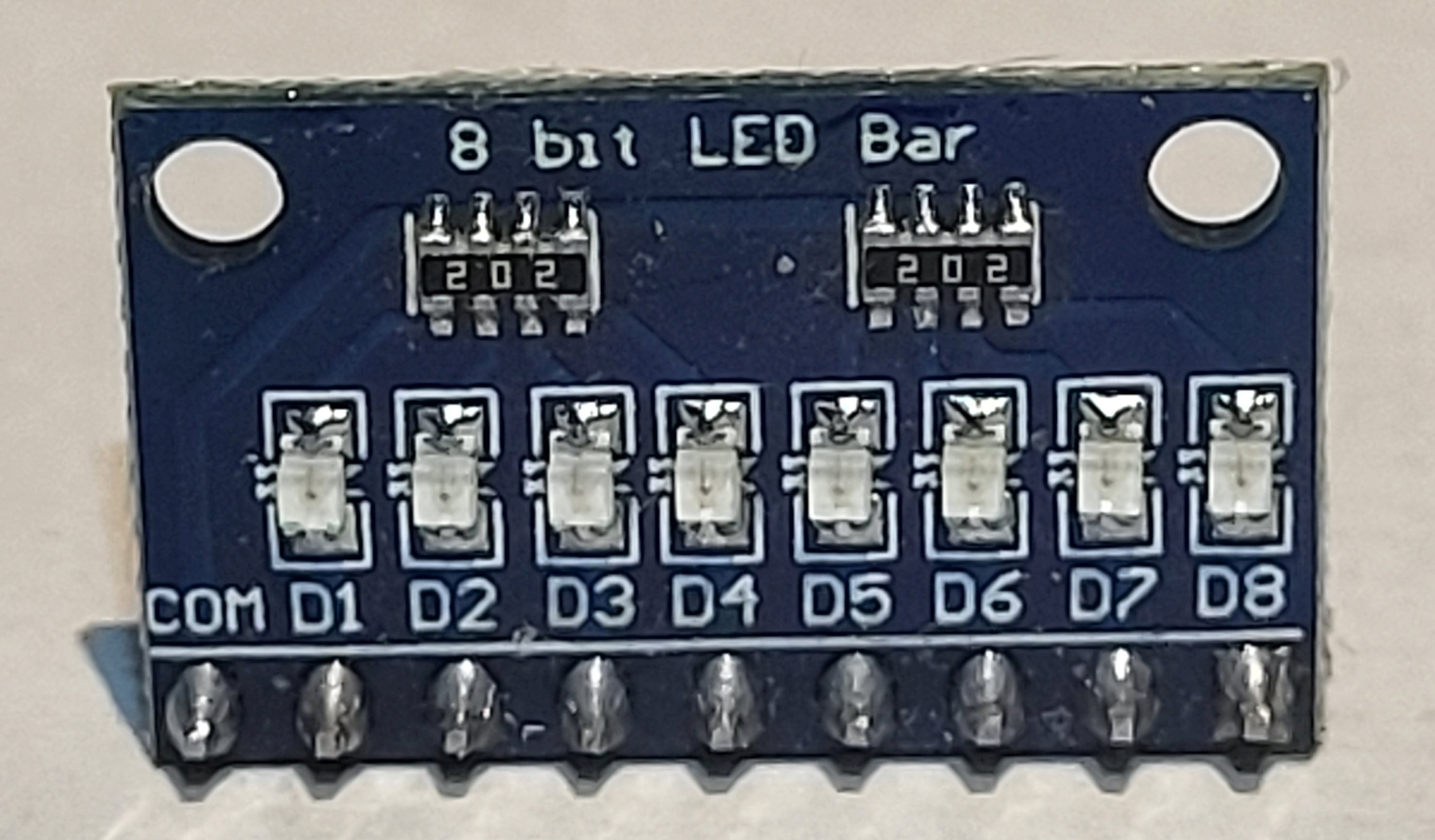 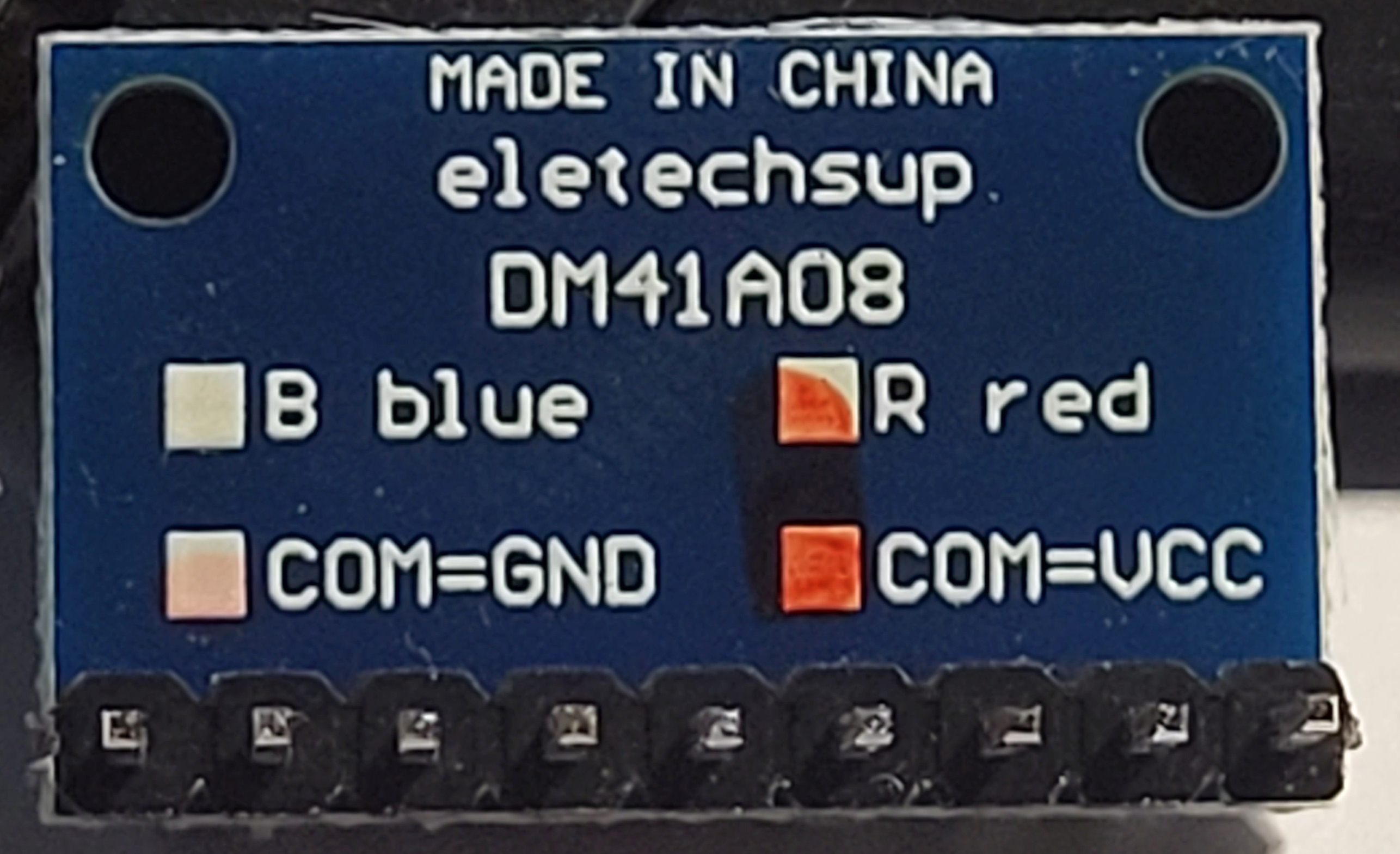 2
1. Schritte…
Anschluss LED Leiste
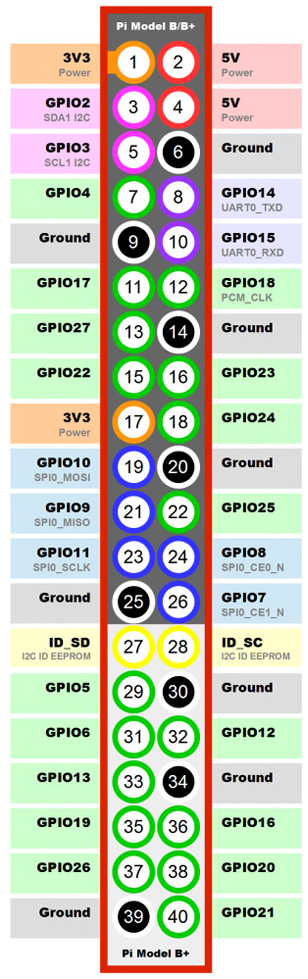 3
GPIOs – RaspPi`s Tor zur Welt
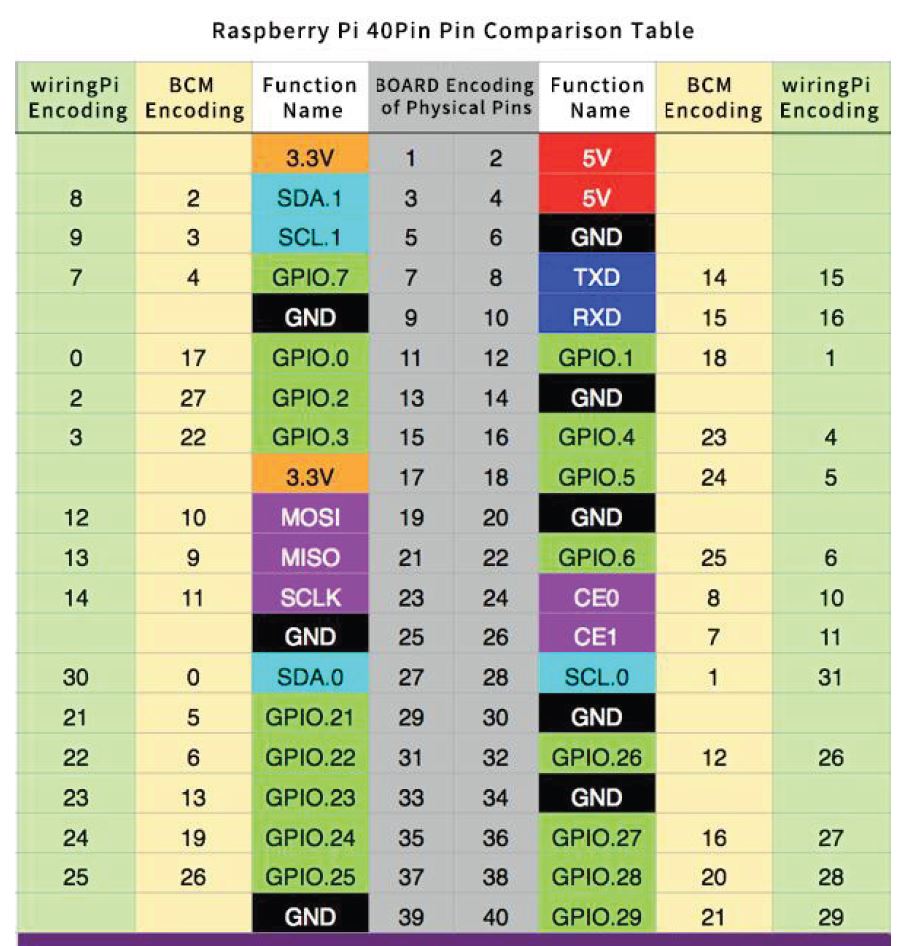 4
GPIOs – Spezialtip: Eingabe <pinout>
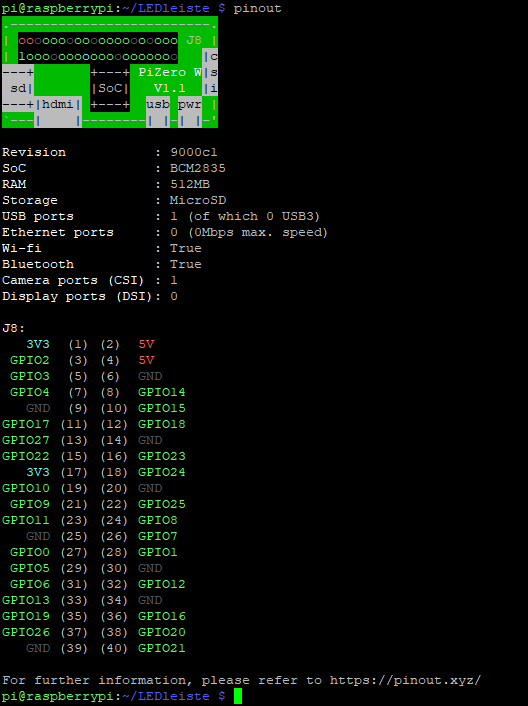 5
Schritte…

Python-Code LEDleiste_01
6
1. Schritte…
Python-Code
App zum Editieren z.B. Notepad++-Editor
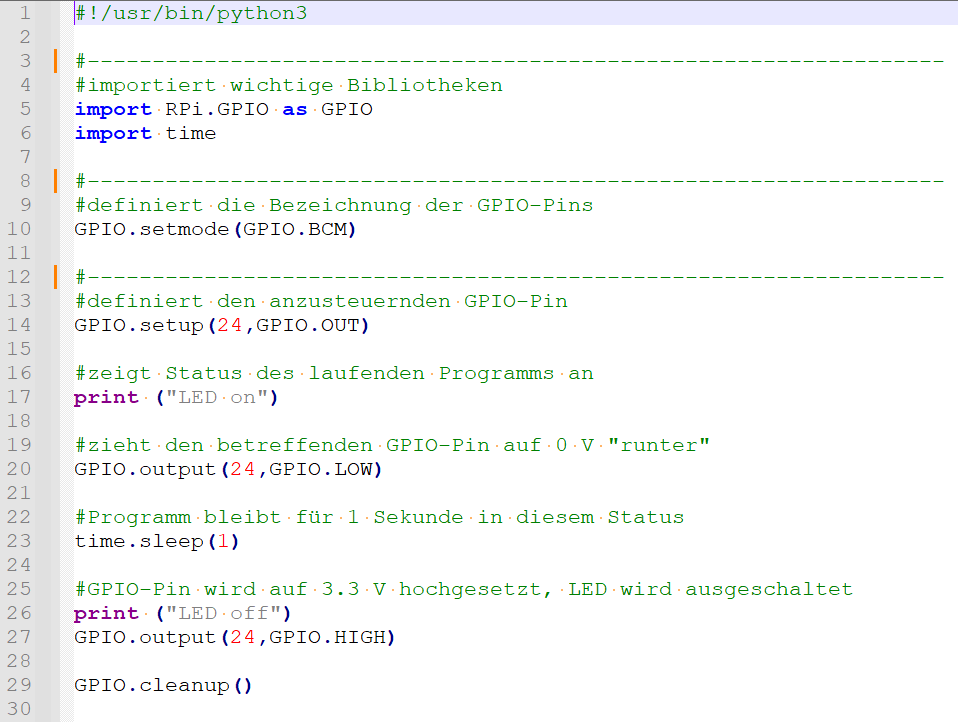 7
Schritte…

Anschluss Sensor
8
Feuchtigkeitssensor:
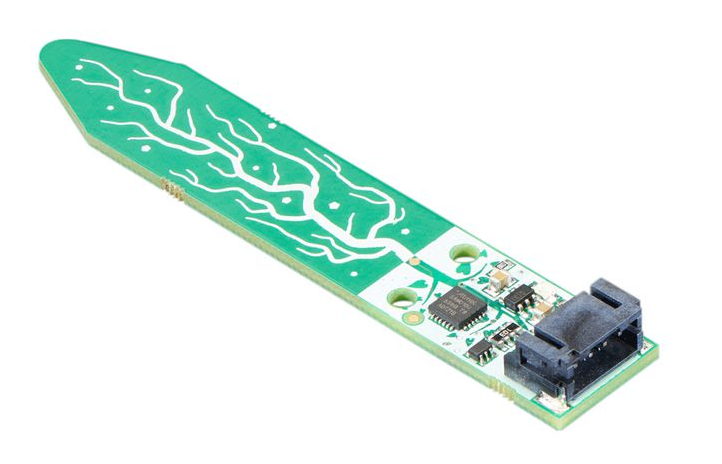 9
Anschluss an den RaspberryPi:
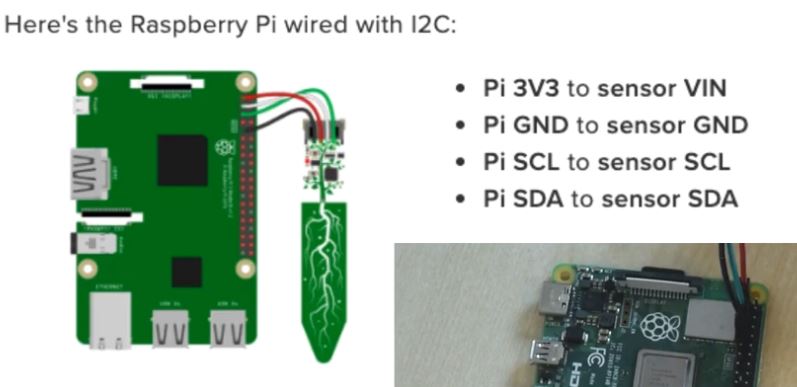 WIR: rot 3.3 V / weiss SDA / grün SCL / schwarz GND
10
1. Schritte…
Anschluss Sensor
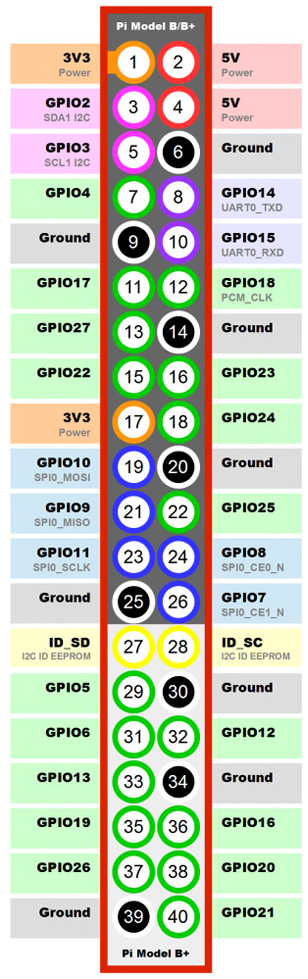 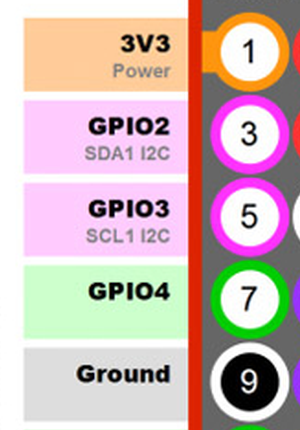 11
Theorie zur i2c-Schnittstelle:

häufigster Fehler: es wurde vergessen, i2c vollständig 
                                 zu installieren/konfigurieren

SOP
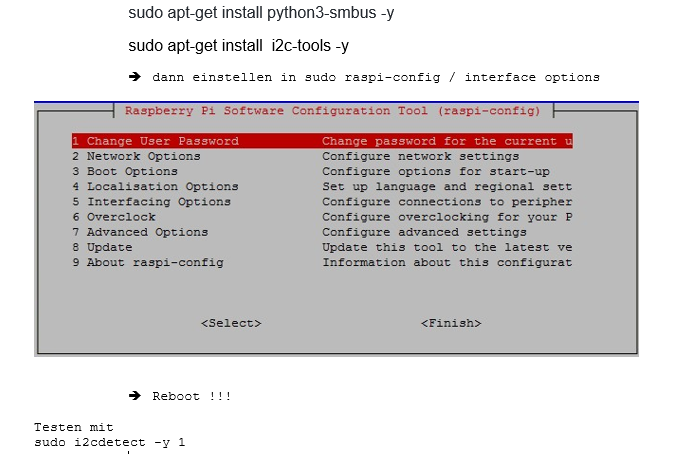 12
Theorie zur i2c-Schnittstelle:
Eingabe <sudo i2cdetect –y 1>
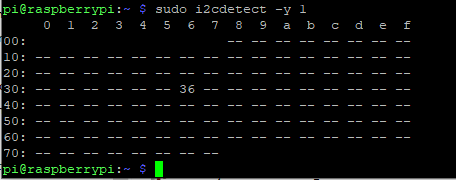 13
Kürzest(!) Einführung in Python
Codefiles haben die Endung .py
Allg. Struktur: import libraries // Definition von Pins (input-Output) // Hauptteil
«indentation» beachten
14
<sudo python3 Sensortest_1.py>
15
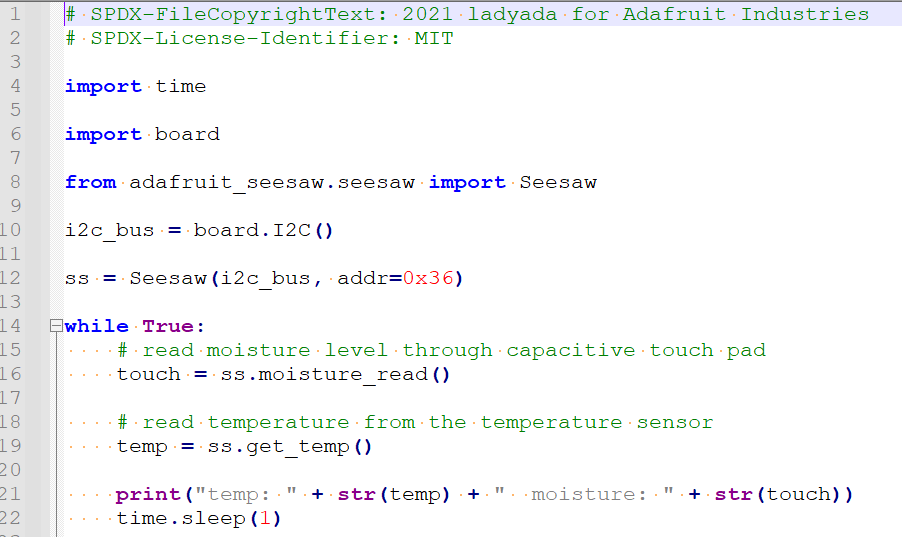 16
VORSICHT Falle !!!
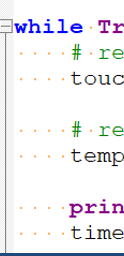 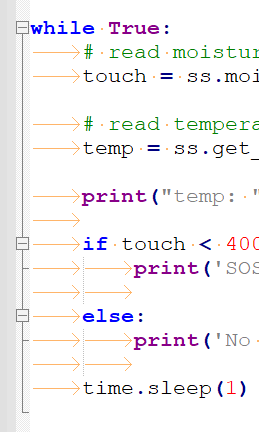 17
VORSICHT Falle !!!
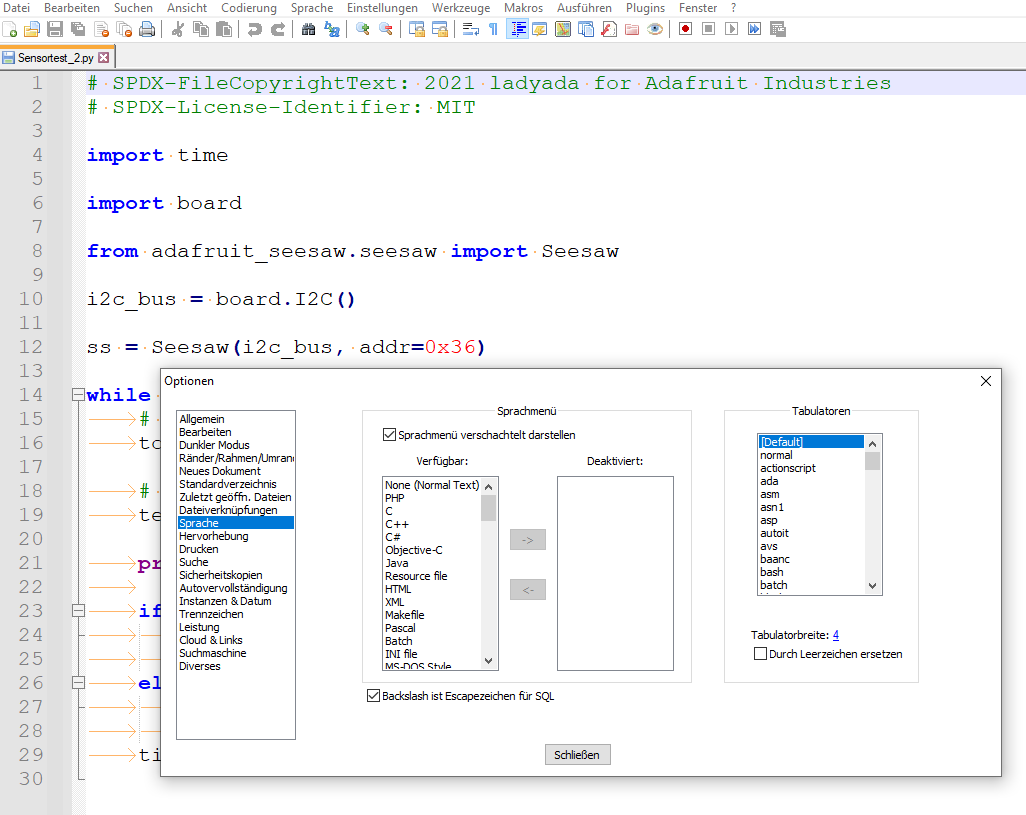 18
Screenshot
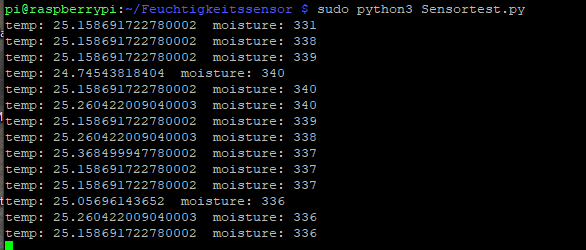 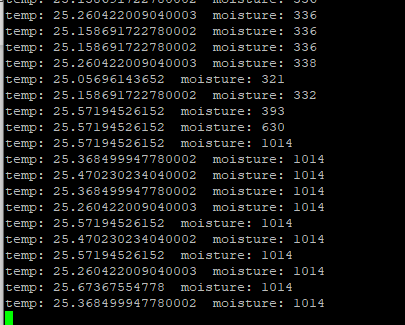 19
<sudo python3 Sensortest_2.py>
<sudo python3 Sensortest_3csv.py>
<sudo python3 Sensortest_4log.py>
20
https://github.com/adafruit/Adafruit_CircuitPython_seesaw
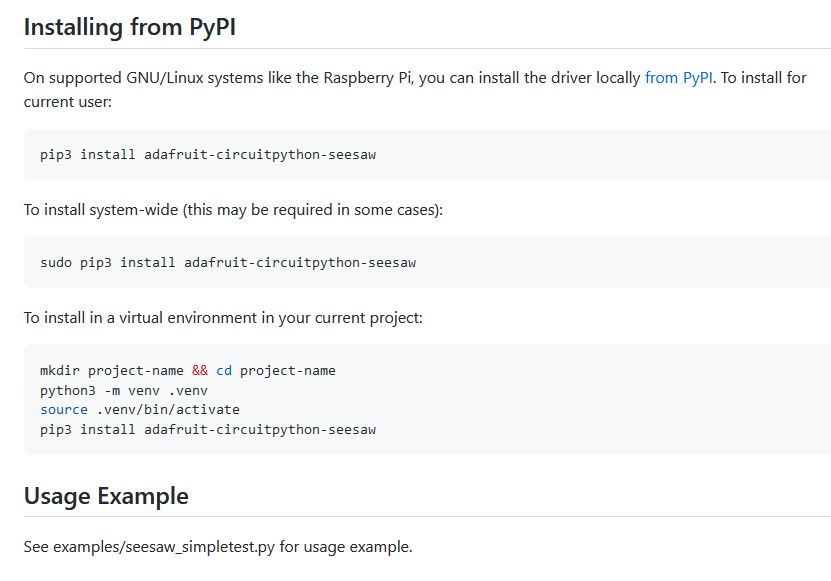 21
22
Zusatzmaterial
23
Python-Wissen
https://wiki.python.org/moin/GermanLanguage
https://openbook.rheinwerk-verlag.de/python/
24
LED-Schaltungs-Theorie
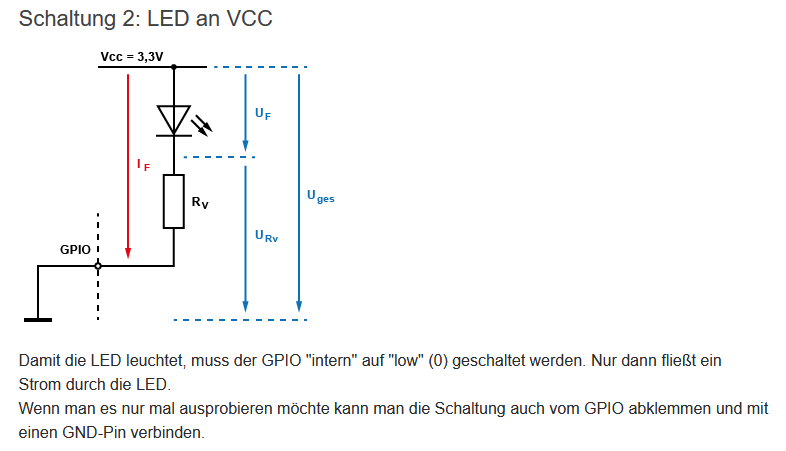 25
Programmstart automatisch beim Powerup

im Verzeichnis /etc/ liegt das File rc.local (dieses mit sudo nano Filename aufrufen und DEIN Programm eintragen
  (wird mit Superuser-Rechten ausgeführt, d.h. es ist nicht nötig, sudo python3 … einzutragen)
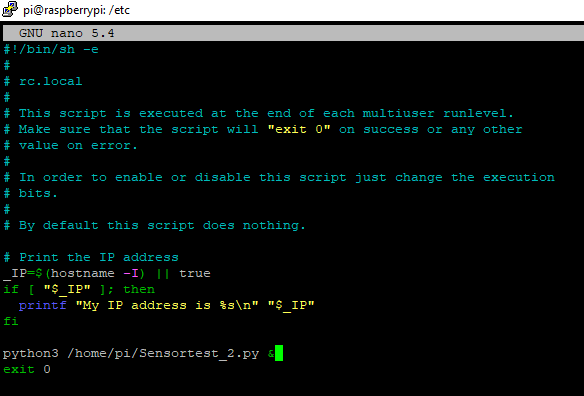 26